Photo
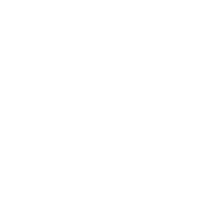 First & Last Name
Telephone number
Email address
Website, if any
Senior Consultant
PE, PMP, CRE, CQA, CPIM, DFLSS, SSMBB
Candidate has over 20 years experience delivering executive-level consulting to service & operationally focused organizations.  He is an experienced Business Leader & Lean Practitioner with a record executing complex business transformations throughout all enterprise levels in international and domestic business units.  He believes performance is an expected output of engaged employees who solve problems at their own level. He believes that is best accomplished by working hand-in-hand with the employee within their working environment.  Creating employee buy-in and solution development drives process improvements significant to the bottom line.
TPS Lean Sensei (Toyota University) 
Master Black Belt (MBB) 名人 (Toyota University)
PMP / PgMP / Agile certified by Project Management Institute Inc.
Certified Scrum Master & Scrum Product Owner by CA Agile Academy
Nestlé
Agrium
National Grid
Novelis
Toyota
Danaher
Pentair
VSS
IMTARC - Canada
Saudi Aramco
Ford
Unipharma
Platinum Equity
Petrobras
American & Efird
SSA & Company
Candidate has served various industries: Mining, Oil & Gas, Utilities, Food & Beverage, Medical, Aerospace, Automotive, Financial Services, Call Centers, & Insurance.

Improvement areas of focus: lean facility design & layout, lean operations & reengineering, optimizing logistics, & integration of new systems and technology. Project management of critical systems and/or capital expenditures.

Candidate is also proficient in the following disciplines: Process Performance Improvement (transactional, low and high volume operations), Lean Six Sigma Training / Coaching, Change Management, Strategy Deployment, Global Lean Enterprise Transformation, Global Supply Chain Management, Operational Analytics, PMO, Acquisition Planning & Execution, and Turn-Around Site Management.